Attachment III-3: Senior Leadership ERM Briefing PowerPoint Template December 2024 | Version 1.0
#PublicPower  www.PublicPower.org
[Speaker Notes: Note:
To change the format of the slide deck to fit the utility’s style, go to View, then go to Slide Master. 
Change the format and customize according to the utility’s approved format and logo.]
Agenda
Utility’s ERM background
ERM program updates
Utility’s current risk landscape
Mitigation strategies and progress
Challenges and recommendations
Next steps and future outlook
[Speaker Notes: Slide Objective: Provide meeting agenda]
Vision & Mission Statement/ERM Policy
[Insert utility’s vision & mission statement or ERM policy here]
[Speaker Notes: Note: This is a sample only and should be tailored according to the utility’s needs.

Slide Objective: Provide reference to the utility’s ERM vision/mission statement or the ERM policy]
ERM Governance Structure
[Insert utility’s ERM governance structure here]
[Speaker Notes: Note: This is a sample only and should be tailored according to the utility’s needs.

Slide Objective: Provide reference to the utility’s ERM governance structure]
ERM Program Accomplishments & Activities
[Include recent accomplishments (depending on the ERM program’s reporting schedule) of the ERM program such as conduction of workshops, interviews, update to risk register, identification of new risks, etc.]
[Include staffing/personnel updates, if necessary]
#PublicPower  www.PublicPower.org
[Speaker Notes: Note: This is a sample only and should be tailored according to the utility’s needs.

Slide Objective: Provide accomplishments and recent activities of the ERM program and the ERM committee]
Quarterly Risk Management Program Update (Option 1)
Today, [Insert Utility Name]  presents our quarterly progress in risk management, highlighting the utility’s response to risks and our commitment to strategic alignment.
Introduction: Thank you for joining us for this quarter's risk management update, where we continuously assess and respond to our dynamic risk environment.
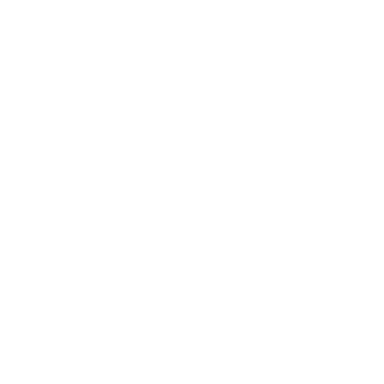 Overview: During this quarter, we have actively aligned our risk management initiatives with our strategic goals, emphasizing proactive mitigation to enhance our operational resilience.
Cadence Decision: Our commitment to quarterly updates supports our ability to rapidly adapt to new information, keeping the board closely connected with our risk management progress and challenges.
[Speaker Notes: Note: This is a sample only and should be tailored according to the utility’s needs.

Slide Objective: Provide programmatic updates of the ERM program based on a quarterly reporting cadence]
Annual Risk Management Program Update (Option 2)
Today, [Insert Utility Name]  present our quarterly progress in risk management, highlighting our agile response to risks and our commitment to strategic alignment.
Introduction & Annual Review Significance: Welcome to our annual review. It serves as a strategic checkpoint to assess the effectiveness of the risk management program and its alignment with [Utility name] long-term goals. It's an opportunity to reflect on the past year's efforts, understand the evolving risk environment, and contribute to the [utility name] resilience and strategic objectives.
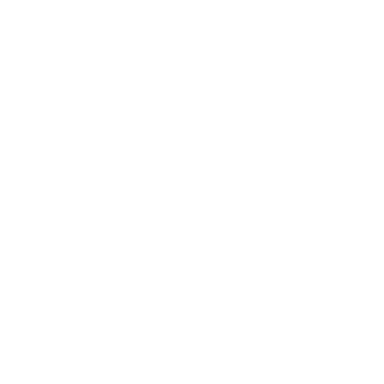 Long-Term Trends and Achievements: Today, we delve into long-term risk trends that could impact the with [utility name] future operations and strategic direction. We also take the time to recognize and evaluate our achievements, understanding how our actions have mitigated risks and supported the with [utility name] growth and stability.
Strategic Planning for the Upcoming Year: The annual cadence allows us to conduct in-depth strategic planning for the next year. We set clear objectives, refine our risk management strategies, and align our efforts with the utility's overarching vision, preparing [utility name] to navigate future challenges confidently.
[Speaker Notes: Note: This is a sample only and should be tailored according to the utility’s needs.

Slide Objective: Provide programmatic updates of the ERM program based on an annual reporting cadence.]
Quarterly Review of Risk Landscape and Prioritization
1
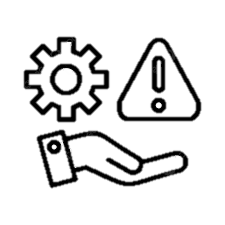 Key Risks 
The quarterly review of the risk landscape ensures that our risk register is up-to-date, reflecting the dynamic nature of our operating environment and emerging threats.
2
Prioritization Criteria
Prioritization of risks is a critical step that allows us to allocate resources effectively and focus on areas with the greatest potential impact on our utility.
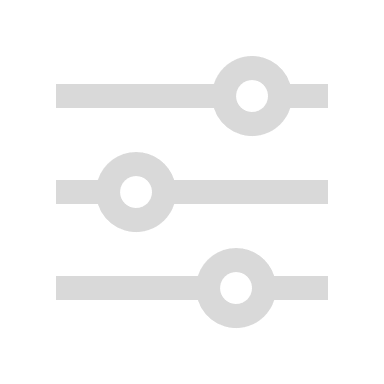 3
Changes Since Last Update
By keeping the board informed of significant changes in our risk profile, we maintain transparency and enable strategic oversight of our risk management activities.
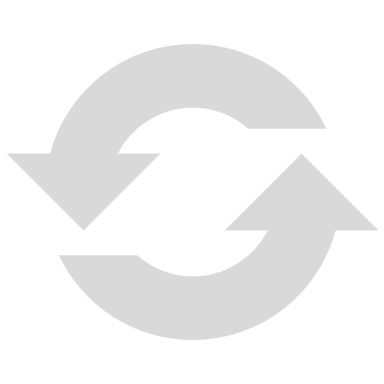 [Speaker Notes: Talking Points
This quarter, we've conducted a thorough review of our risk landscape, identifying new risks such as [specific risk] and reassessing existing ones like [specific risk].
Our risk prioritization process has been rigorous, focusing on the potential impact of each risk and factoring in any changes in our operational environment, such as [specific change].
Significant developments this quarter, including [list developments], have led us to adjust our risk priorities to ensure we are addressing the most pressing concerns.]
Annual Review of Risk Landscape and Prioritization
1
Monitoring and Identifying Risks
Over the past year, [utility name]'s ERM team has continuously monitored the risk landscape, identifying new risks and evaluating existing ones. This ongoing process ensures that our risk register accurately reflects the current and potential future challenges that could impact our utility.
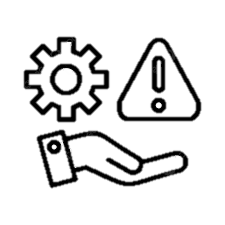 2
Strategic Risk Prioritization
Our annual risk prioritization is a strategic exercise that considers the long-term implications of each risk. By assessing risks based on their potential enduring impact, we can focus our resources and attention on areas that are most critical to the utility's success and stability.
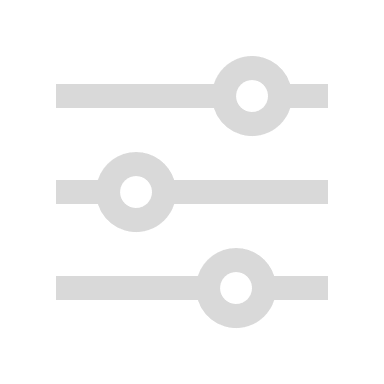 3
Adapting to Developments
The past year's significant developments, such as regulatory changes or technological advancements, have influenced our risk prioritization. We adapt our risk management strategies to these developments, ensuring that [utility name] remains agile and responsive to the changing risk environment.
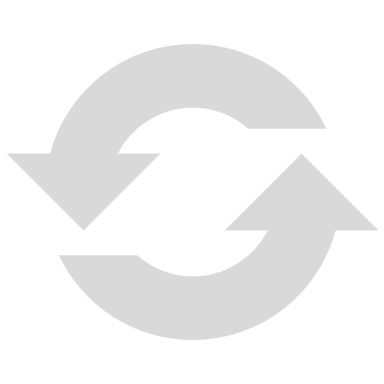 [Speaker Notes: Talking Points
Throughout the year, we've diligently monitored and updated our risk landscape to identify risks with long-term implications for [Insert Utility Name] Utility.
Our risk prioritization process is grounded in a strategic assessment that considers the enduring impact of each risk on our operations.
Significant developments over the past year, such as [list developments], have shaped our risk management strategies moving forward.]
Utility’s Risk Landscape Compared to State’s Risk Profile (Optional)
[Utilities can utilize their respective state’s energy sector risk profile to compare against their identified and prioritized risks] 
Utilities can obtain information from the DOE State and Regional Risk Profiles
[Speaker Notes: Note: This is a sample only and should be tailored according to the utility’s needs.

Slide Objective: Provide high-level overview of the utility’s risk landscape compared to their State’s Risk Profile]
Quarterly Mitigation Strategies and Progress Update
[List mitigation strategies implemented and their impact to the prioritized risks]
[List objectives for the next quarter]
[Speaker Notes: Talking Points
We've rolled out new mitigation strategies for risks such as [specific risk], targeting a reduction in both likelihood and impact.
Our achievements this quarter, including [list achievements], highlight the progress we've made and the effectiveness of our mitigation efforts.
Looking forward, we have planned initiatives such as [list initiatives] for the next quarter, which we will monitor closely to ensure they are on track for success.]
Annual Mitigation Strategies and Progress Update
[List mitigation strategies implemented and their impact to the prioritized risks]
[List objectives for the next year]
[Speaker Notes: Talking Points
We have dedicated the past year to implementing and refining mitigation strategies for our most critical risks.
Our achievements, including [list achievements], reflect the strength and progress of our mitigation efforts.
Looking ahead, we are committed to sustaining this momentum and proactively addressing any emerging risks with initiatives such as [list initiatives].]
Quarterly Challenges and Strategic Recommendations
[List of challenges faced by the ERM committee and actionable recommendations]
[Alignment of recommendations to the utility’s strategic goals]
[Speaker Notes: Talking Points
We’ve encountered challenges this quarter, such as [list challenges], which have provided valuable insights into the resilience of our risk management framework.
To address these challenges, we've developed adaptive strategies, including [list recommendations], which we believe will enhance our risk management capabilities.
We welcome the board's feedback on these strategies to ensure they align with our overall strategic vision and the board's expectations.]
Annual Challenges and Strategic Recommendations
[List of challenges faced by the ERM committee and actionable recommendations]
[Alignment of recommendations to the utility’s strategic goals]
[Speaker Notes: Talking Points
The past year has presented us with various challenges, including [list challenges], which have tested the resilience of our risk management practices.
In response, we have developed strategic recommendations, such as [list recommendations], to strengthen our risk management for the future.
We value the board's perspective on these recommendations and seek your input to ensure our strategies are comprehensive and forward-looking.]
Next Steps for ERM Program (Quarterly)
[List short-term goals and long-term goals]
[Alignment of short-term and long-term goals to the utility’s strategic goals]
[Speaker Notes: Talking Points
For the upcoming quarter, we have set goals such as [list goals], which are designed to build upon our achievements and address any identified gaps in our risk management.
In our long-term planning, we are preparing for strategic initiatives like [list initiatives], which will be instrumental in enhancing our risk management over the coming years.
We thank the board for its support and look forward to your continued guidance as we navigate our risk landscape and strive for risk management excellence.]
Next Steps for ERM Program (Annually)
[List short-term goals and long-term goals]
[Alignment of short-term and long-term goals to the utility’s strategic goals]
[Speaker Notes: Talking Points
As we plan for the next year, we aim to build upon this year's achievements and address any identified areas for improvement with goals such as [list goals].
Our strategic initiatives for the upcoming year, including [list initiatives], will focus on long-term risk trends and the ongoing evolution of our risk management practices.
We thank the board for its unwavering support and look forward to your continued guidance as we navigate the future risk landscape.]